Regulación para la prevención, identificación y la gestión adecuada de los conflictos de interés en el Poder Judicial

Sesión informativa
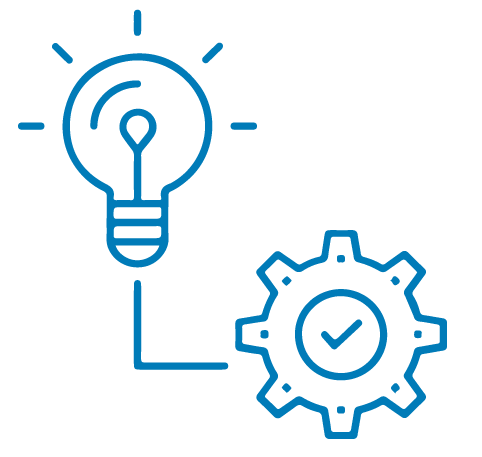 Objetivo
Comunicar el reglamento para la prevención, identificación y la gestión adecuada de los conflictos de interés en el Poder Judicial, en un espacio que posibilite la reflexión conjunta en torno a este instrumento.
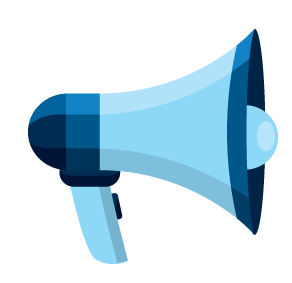 Reglas
Ajustarse a la agenda.
Mantener los teléfonos en vibración.
Respetar la opiniones de las otras personas sean compatibles con las nuestras o no.
Al finalizar la sesión de trabajo, cada persona deberá firmar la hoja donde acredita que recibió la información.
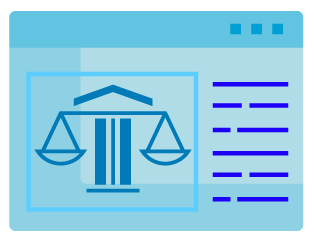 Agenda
1. Bienvenida y encuadre.2. Caso de estudio: ¿qué es un conflicto de interés? 3. Componentes del reglamento.4. Exploración del reglamento.5. Compromiso personal  y cierre.
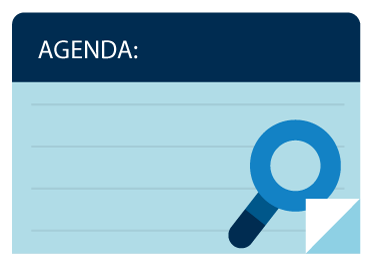 Video: caso de estudio
¿Qué es un conflicto de interés?
“Se considera que un conflicto de interés de naturaleza pública es aquel que involucra un conflicto entre el deber público y los intereses privados de una persona servidora pública, en el que esta tiene un interés privado con capacidad de influir indebidamente en el ejercicio de sus deberes y responsabilidades oficiales.” 

Regulación para la prevención, identificación y la gestión adecuada de los conflictos de interés en el Poder Judicial, página 3. Aprobado por Corte Plena en sesión No. 14-19 celebrada el 01 de abril de 2019, artículo XIII.
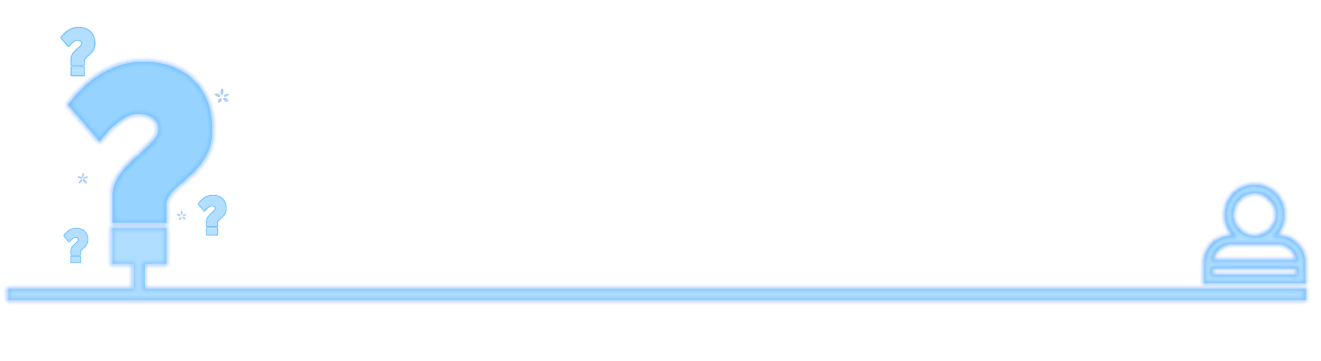 Video: caso de estudio
EJERCICIO: 
Análisis y discusión en grupos de artículos destacados
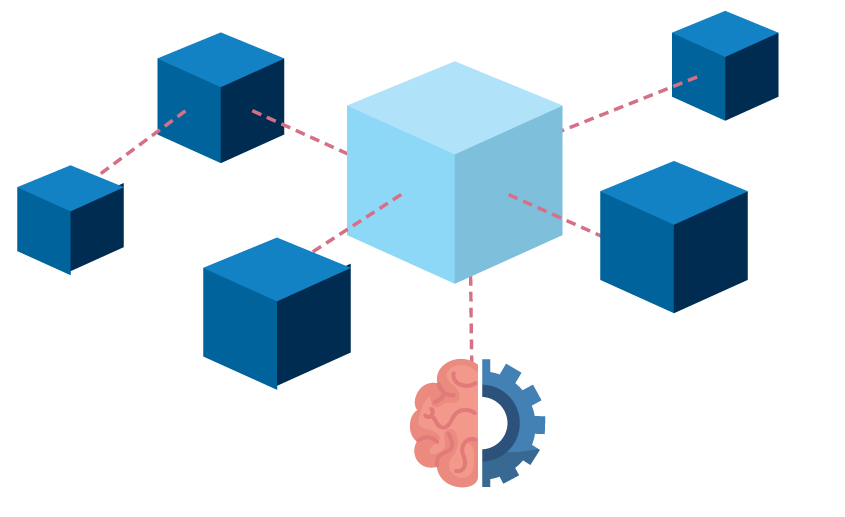 COMPROMISO PERSONAL
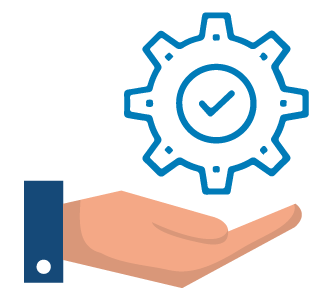